Детский мюзикл«Мама»
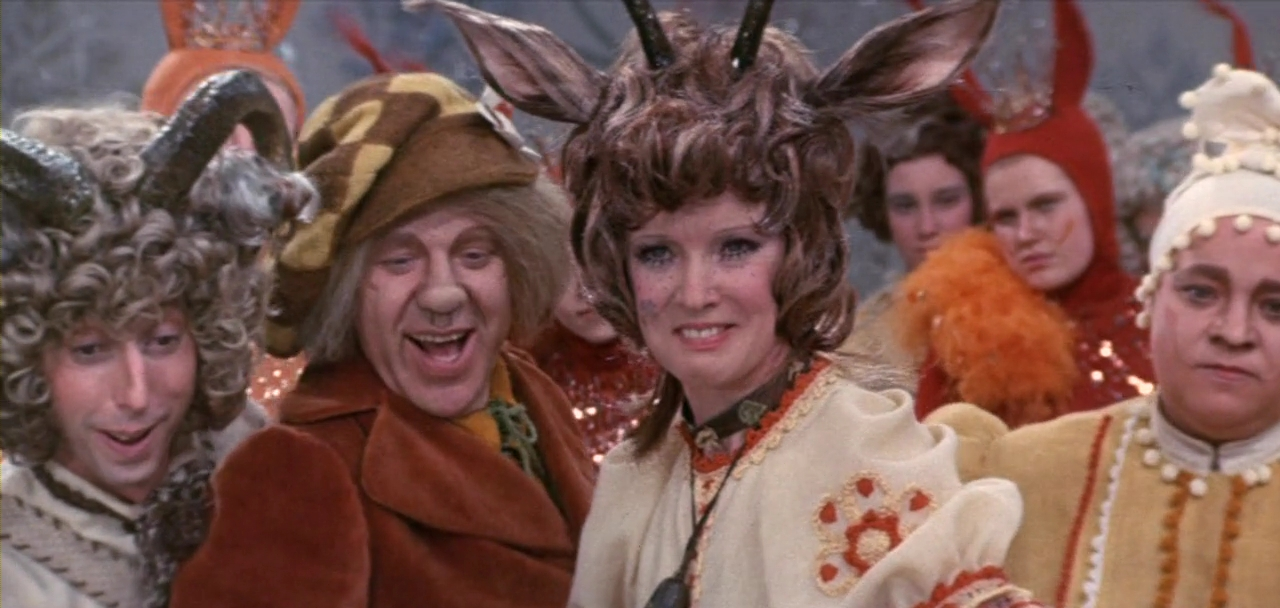 Авторы слов и музыки
Стихи написал замечательный поэт и драматург Юрий Энтин, а авторами трогательной и красивой музыки стали французский и румынский композиторы Жерар Буржоа и Темистокле Попа.
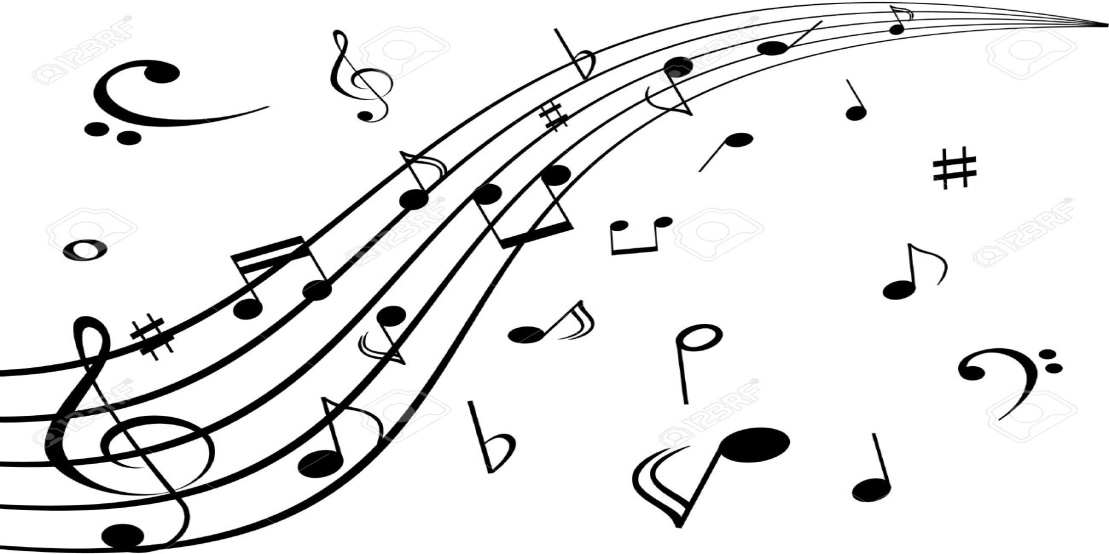 Исполнители
Вокальные партии некоторых персонажей в фильме «Мама» исполняют известные эстрадные певцы:Михаил Боярский, Валентина Толкунова, Елена Камбурова, Клара Румянова, Владимир Качан.Для Людмилы Гурченко этот мюзикл стал особенным, ей  предоставилась возможность продемонстрировать вокальные данные.
Музыкальные краски мюзикла.
Каждый персонаж имеет свою музыкальную тему. Колыбельная козы очень нежная, как сама мама коза. Заботится о детях , о их спокойном сне. Колыбельная музыка нежная, плавная ,таинственная. В инструментальной мелодии слышится покачивания , выражаются в переборах гитары и лёгком сопровождении фортепиано. Голос козы спокойный, убаюкивающий своих деток.
В песнях козлят музыка лёгкая, воздушная, весёлая.. Потому что козлята маленькие и они веселятся, играют. Звонкий колорит песне козлят придает высокий регистр мелодии, а также использовании в аккомпанементе таких инструментов, как металлофон ,колокольчики. Песня волка - музыка у волка очень ритмичная ,четкая, отмечает уверенный характер волка.. Пунктирный ритм придает его музыке четкость и показывает его бесстрашие.. Его музыку исполняют медные духовые инструменты , придающие музыке грубоватый характер ,как у волка.
Дуэт Козы и Волка
Он написан на теме волка. Оба исполняют свою партию уверенно..Возникают между ними переклички, где волк уверен в своей правоте поёт грозным голосом,в ответ коза уверенно поёт о том,что она его не боится! Переговариваясь с ним. Её мелодия яркая и мелодичная. В мелодии интересно проходит имитация - (подражание) смеху козы и вою волка.
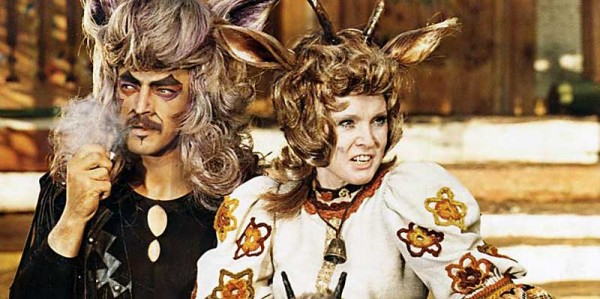 Моё впечатление к прослушанной музыке.
Мне очень понравилась песня про маму « Дин дон». Мелодия песни нежная, ласковая. В тоже время музыка игривая за счёт пунктирного ритма в середине песни. Музыка мюзикла мелодичная , каждый герой выражен своей музыкальной темой. В музыке каждого героя передается его настроение и его чувства в определенный момент во время всего мюзикла.
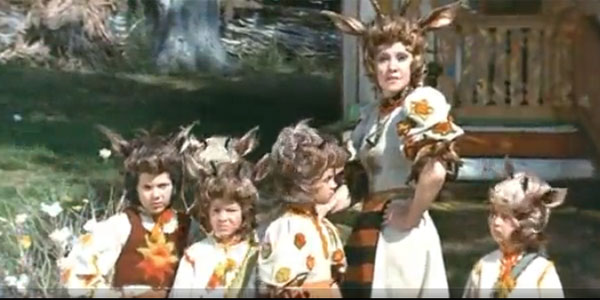 Песня Мамы Козы
Песня Мамы Козы звучала 4 раза. Первый раз коза её напела детям и они повторили, чтобы они узнали её по песне и открыли маме дверь. Второй раз пел своим грубым голосом волк.  Третий раз пела дрожащим голосом коза. И в последний раз пели все вместе восхваляя маму, пели торжественно, как гимн для всех мам.
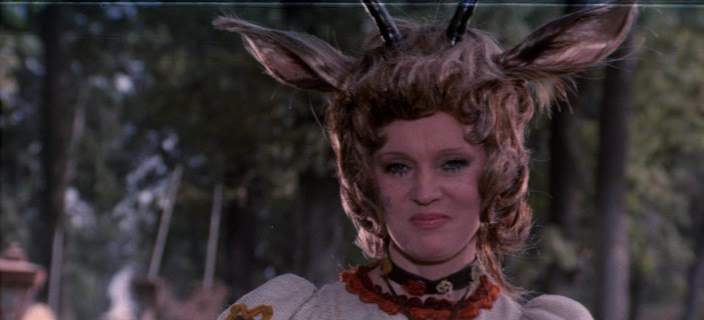 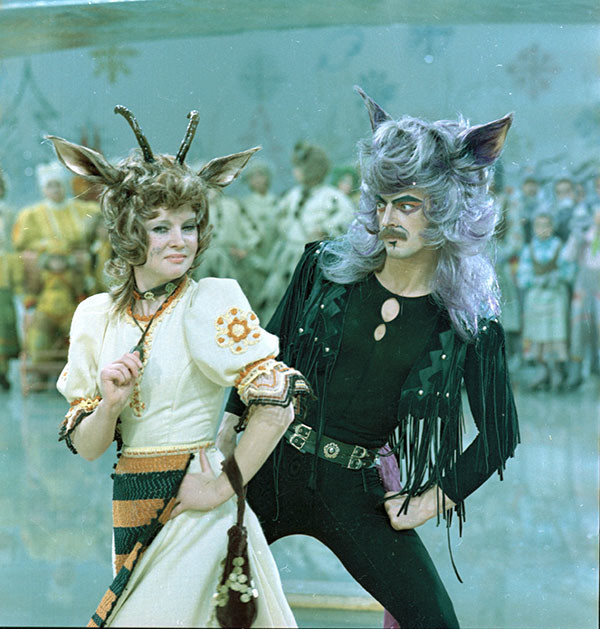 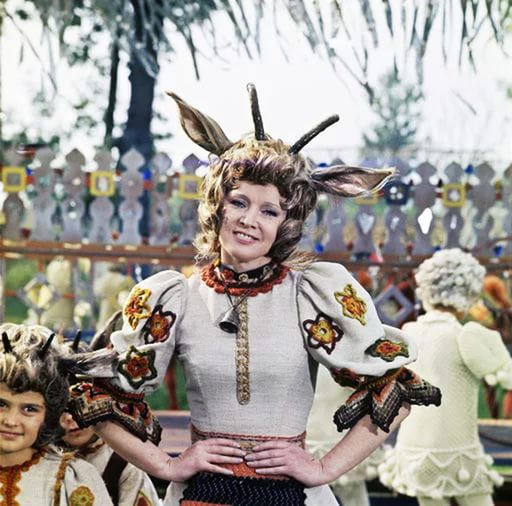 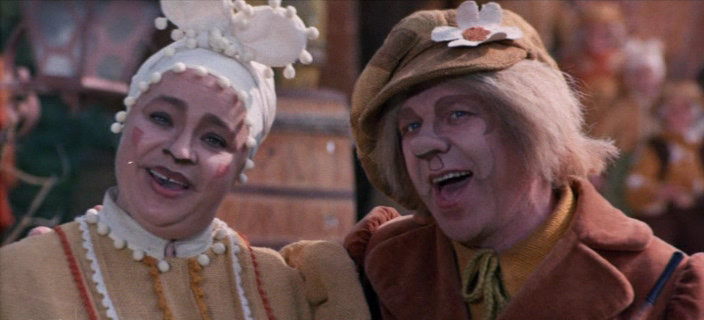 Спасибо за внимание!
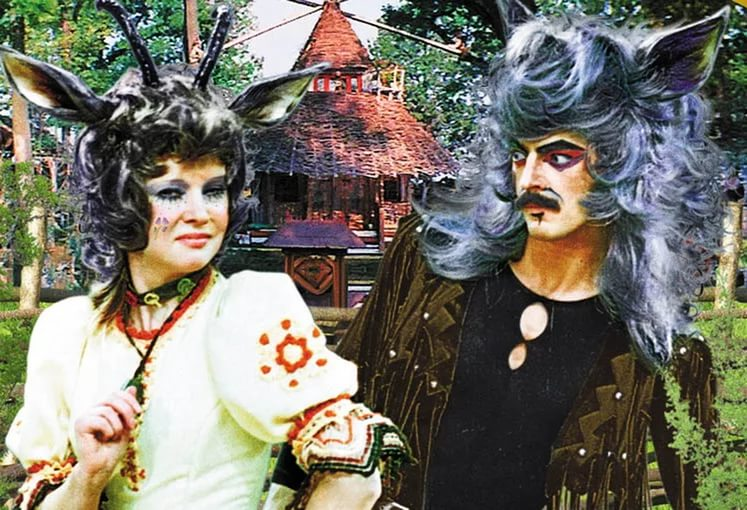